FOOD SAFETY SLEUTHS
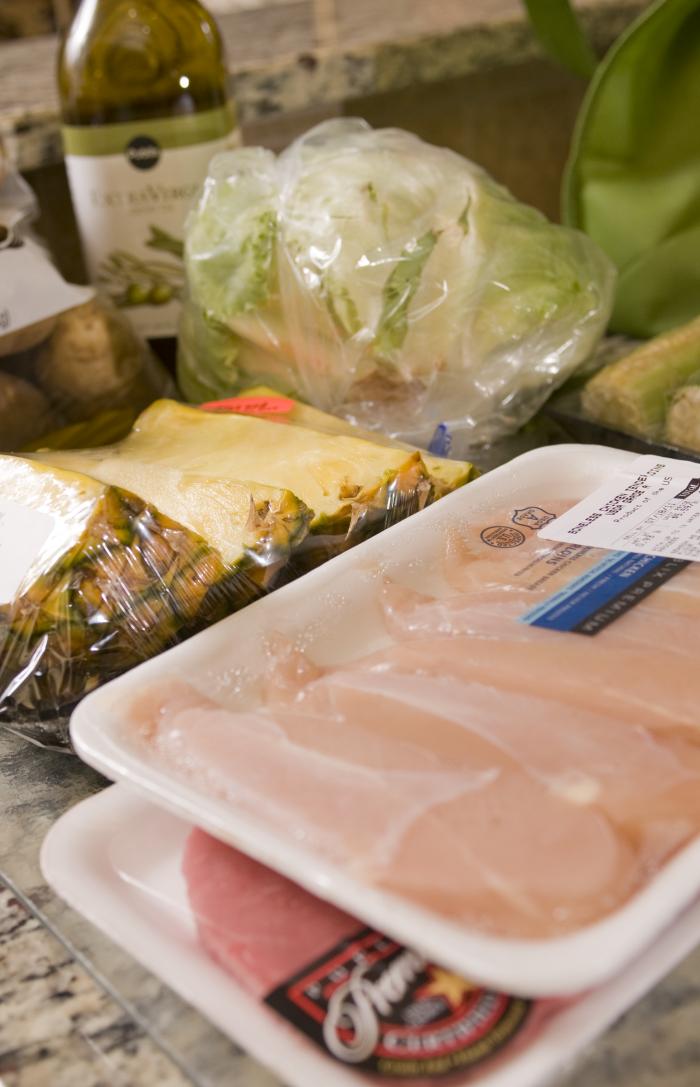 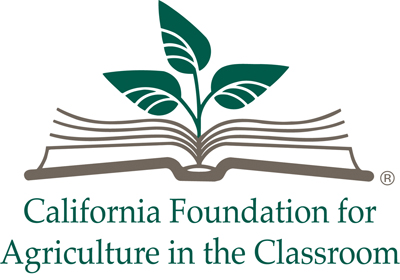 Photo Credit CDC Amanda Mills
What is a foodborne illness?
A disease carried to humans by food
Symptoms include nausea, vomiting, stomach cramps, fever, and diarrhea
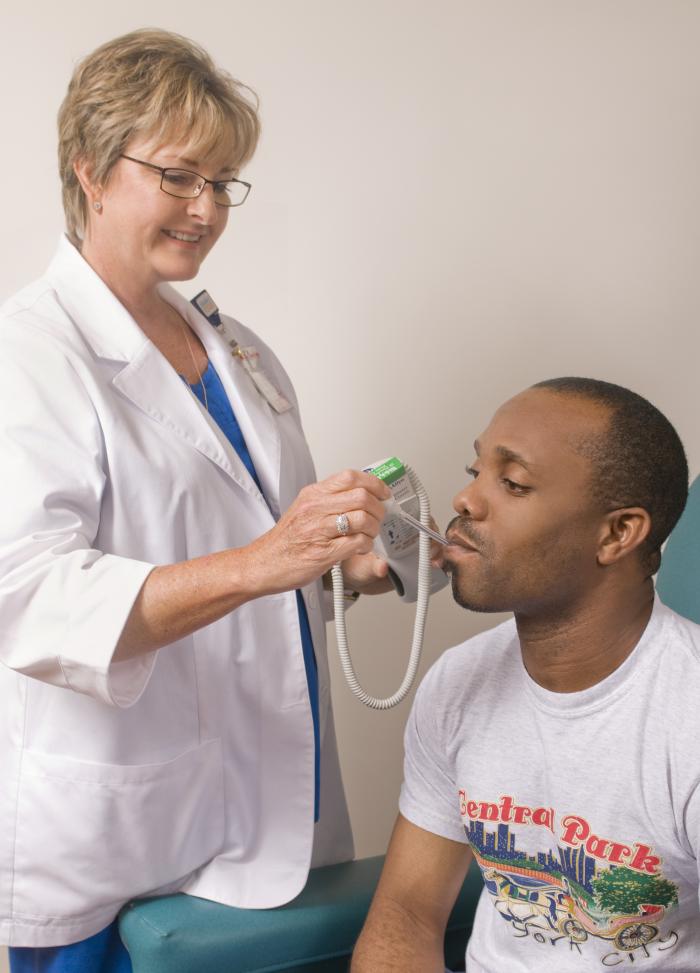 Photo Credit CDC
What causes foodborne illness?
Mostly caused by pathogenic microorganisms
Bacteria
Viruses
Parasites



Often spread by mishandling food. Invisible to the naked eye.
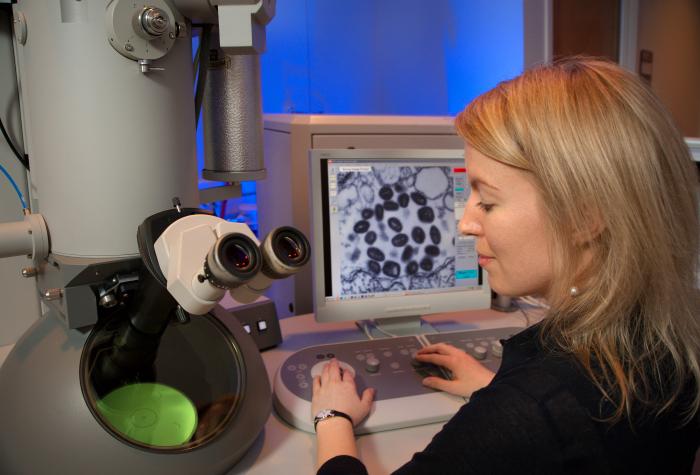 Photo Credit CDC/ Cynthia Goldsmith
Bacteria
Single-celled organisms. 

Most are harmless but those that cause illness are pathogenic.

Thrive in warm, damp places. Can double in number every 10 – 30 minutes.
Bacteria are classified by 3 main shapes: 
Bacillus – rod shape
Cocci – spherical shape
Spirilla – spiral shape
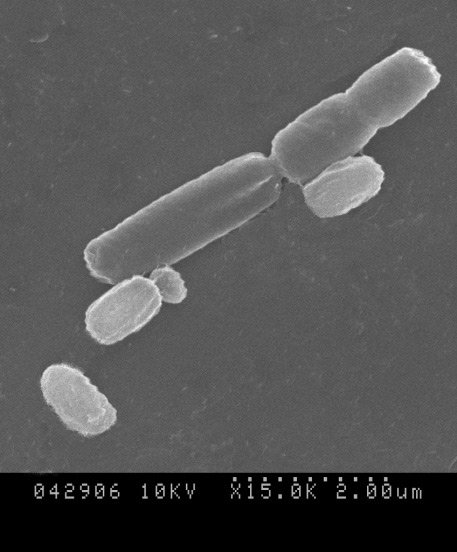 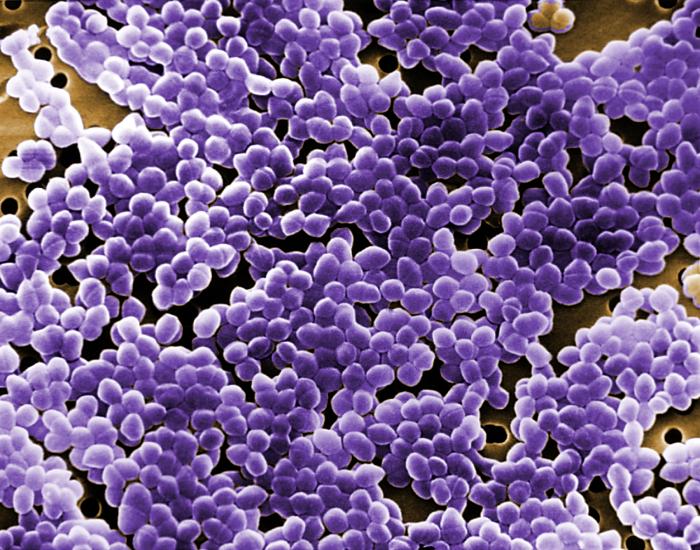 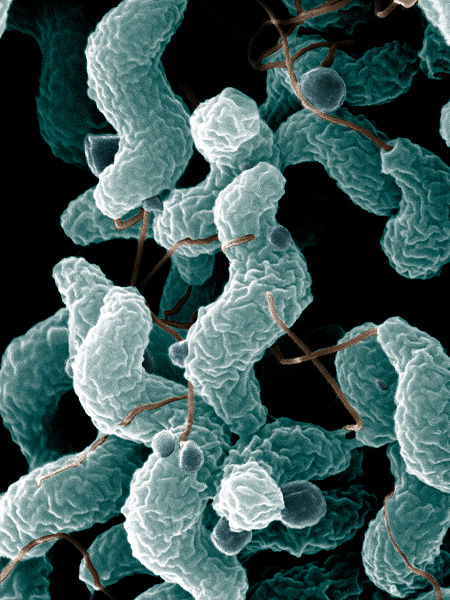 Bacteria
One example of a type of bacteria that commonly causes illness is Salmonella
Sources include contaminated meat, milk, juice, cheese, and veggies. Reptiles, amphibians, and birds can also carry the bacteria. 
Symptoms – diarrhea, fever, stomach cramps, vomiting for 4-7 days.
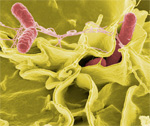 Bacteria
Viruses - smallest forms of life. Cannot reproduce outside living host cell. 
Hepatitis A is an example of a virus that causes liver disease. 
Sources – raw or undercooked shellfish, raw produce, contaminated water, fecal material from infected person
Symptoms – diarrhea, dark urine, jaundice, fever, nausea, loss of appetite.
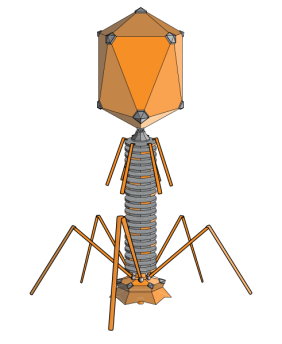 Viruses
Parasites - tiny organisms that require a host to live. Example of a parasite that affects many people in the U.S. is Toxoplasma gondii. 
Sources – contaminated raw meat, cutting boards, feces from infected cats, contaminated water
Symptoms – enlarged lymph nodes, headache, muscle pain, fever, sore throat, eye disease
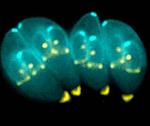 Parasites
PREVENTION
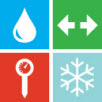 Prevent foodborne illness from viruses, bacteria, and parasites by: 

Clean: Before eating or preparing food, wash hands for at least 20 seconds, utensils, cookware, and surfaces with soap and water. Rinse fruits and vegetables with water. 

Separate: Use separate cutting boards and plates for raw produce, meat, poultry, seafood, and eggs.

Cook: Cook food to at least 140˚F. The danger zone at which bacteria multiply rapidly is from 40˚F to 140˚F

Chill: Refrigerate perishable foods within two hours or less. Set refrigerator between 40˚F and 32˚F, and freezer 0˚F or below. Thaw or marinate foods in the refrigerator or microwave. Throw food out that is past its expiration date!
Now you know what it takes to be a food safety superstar
Clean
Separate
Cook
Chill


Write a song or rhyme about the food safety steps.
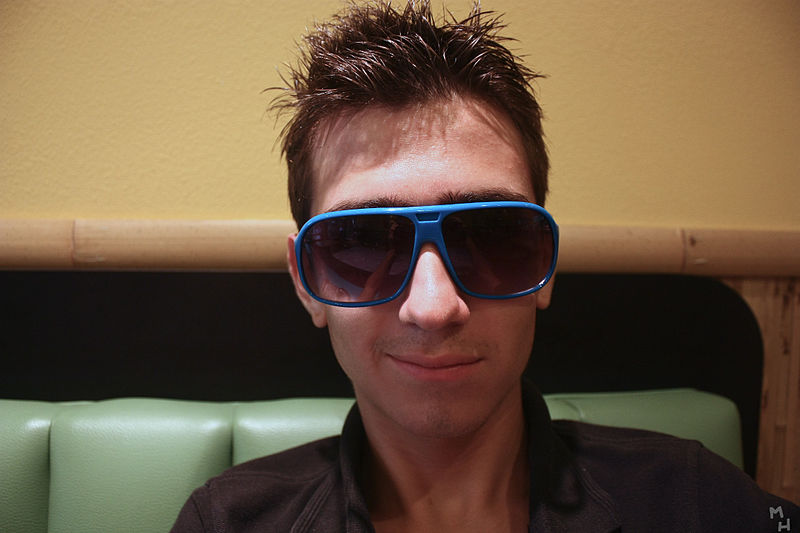 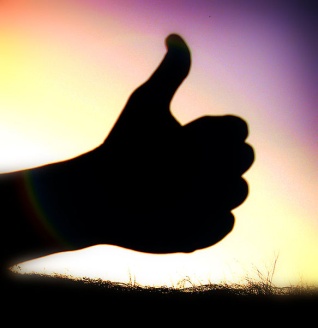